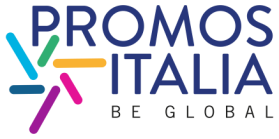 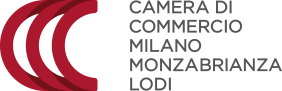 LA PROCEDURA DI REGISTRAZIONE SU
www.registroimprese.it
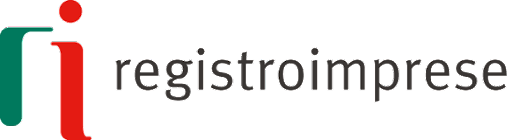 REGISTRARSI SU registroimprese.it
C
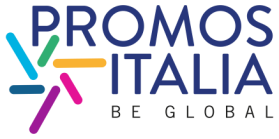 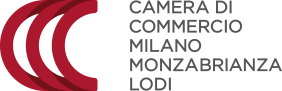 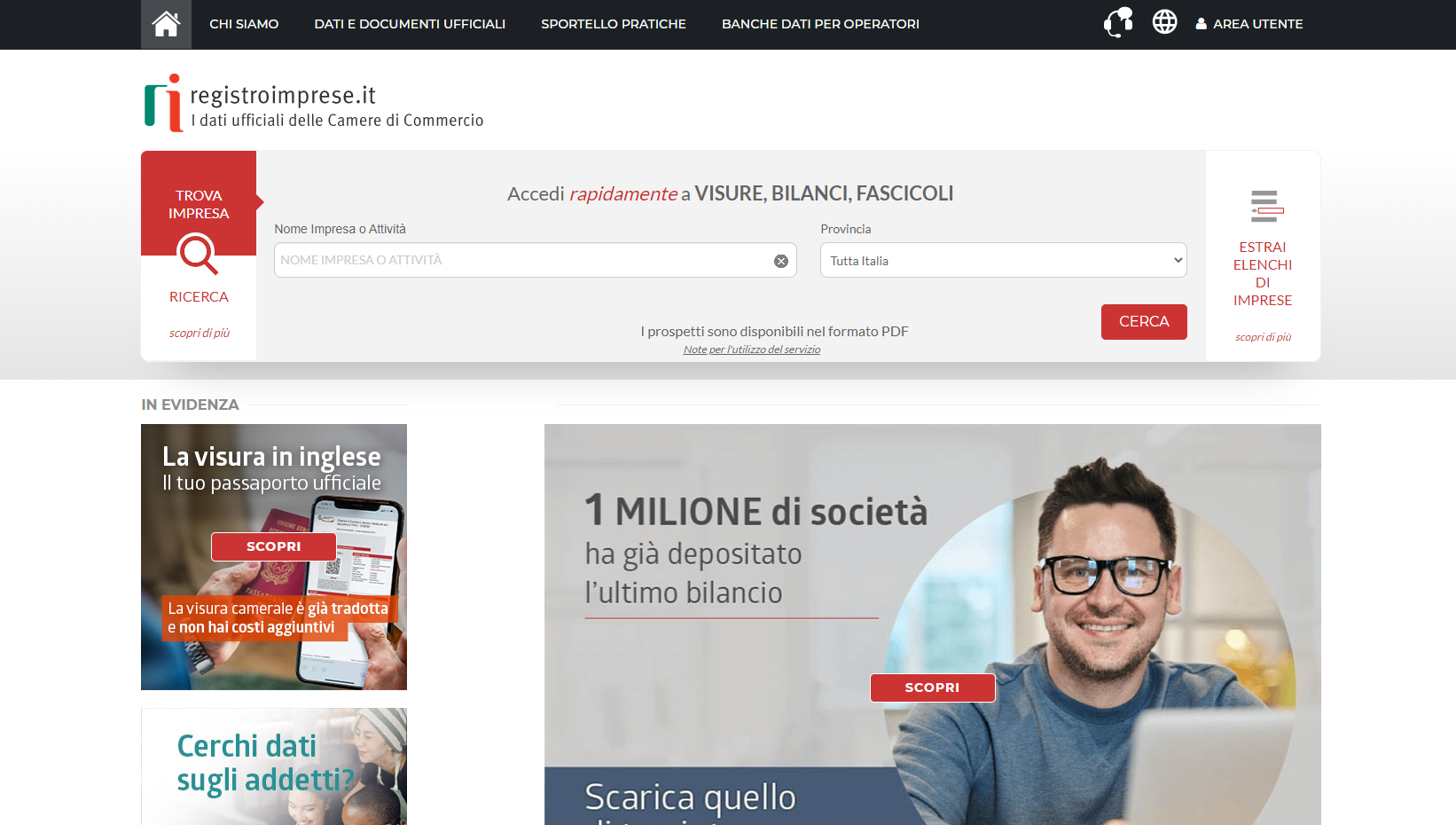 ONNESSI 2024
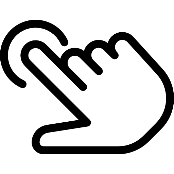 Cliccare su 
AREA UTENTE
REGISTRARSI SU registroimprese.it
C
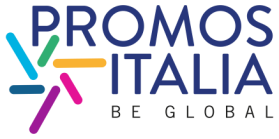 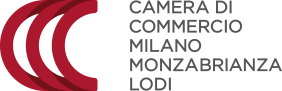 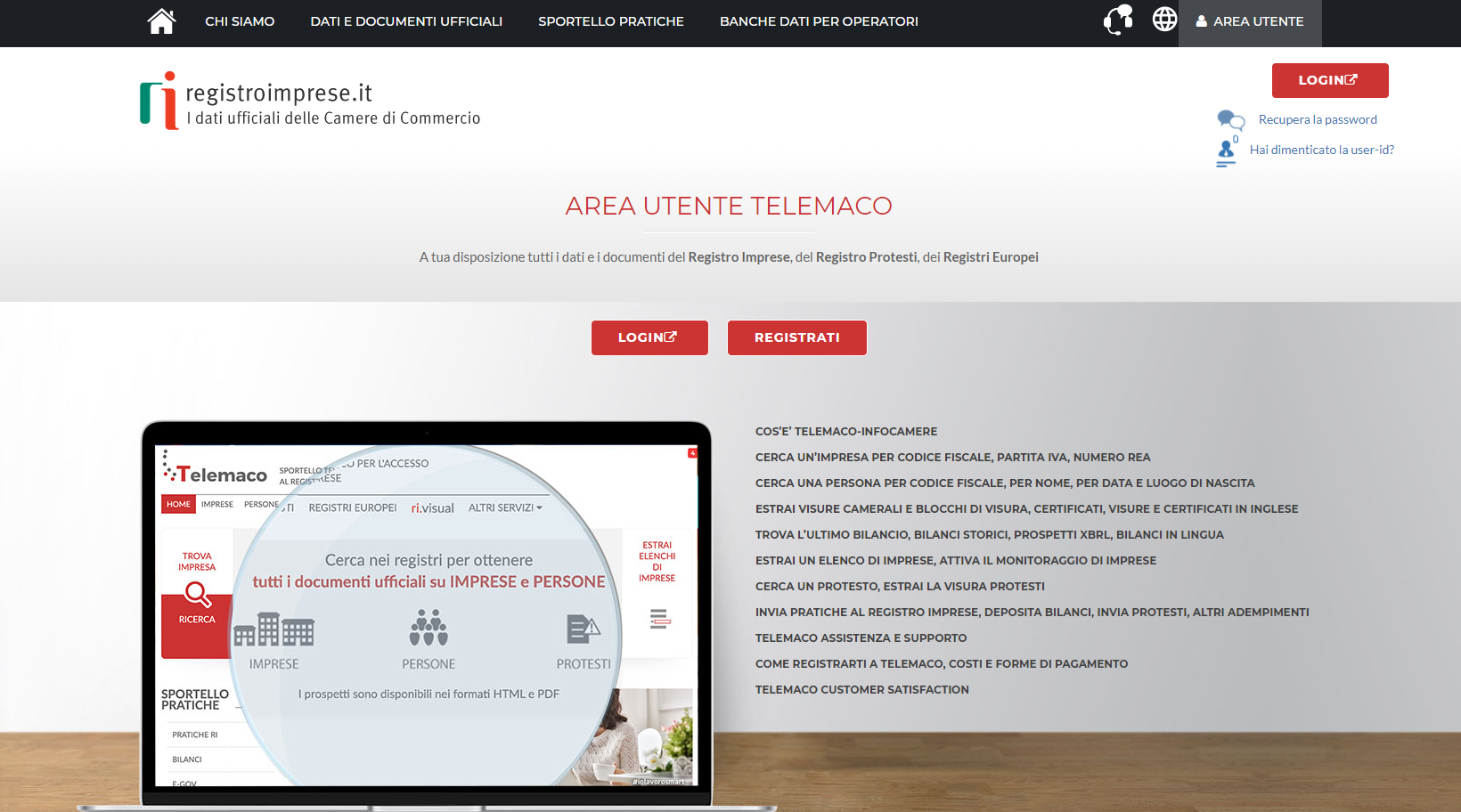 ONNESSI 2024
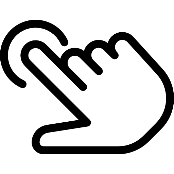 Cliccare su
REGISTRATI
REGISTRARSI SU registroimprese.it
C
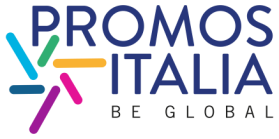 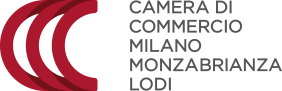 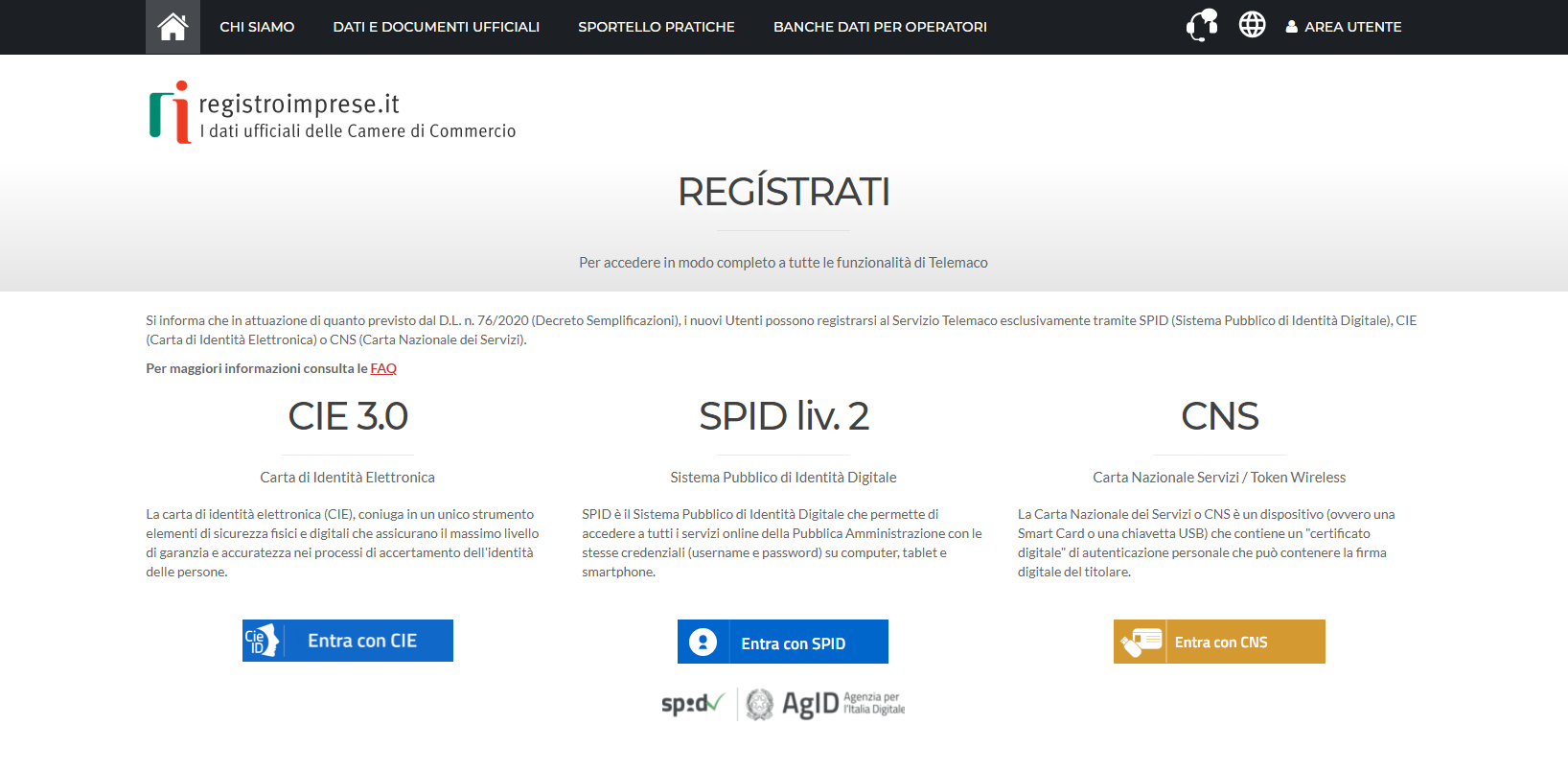 ONNESSI 2024
Per registrare la propria azienda attraverso CIE3.0 o SPID liv.2 utilizzare le credenziali del legale rappresentante.

Per registrare la propria azienda attraverso CNS, utilizzare la Carta Nazionale dei Servizi (chiavetta USB)
REGISTRARSI SU registroimprese.it
C
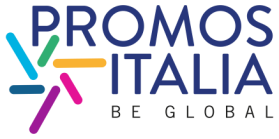 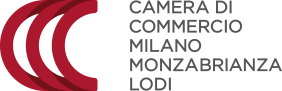 ONNESSI 2024
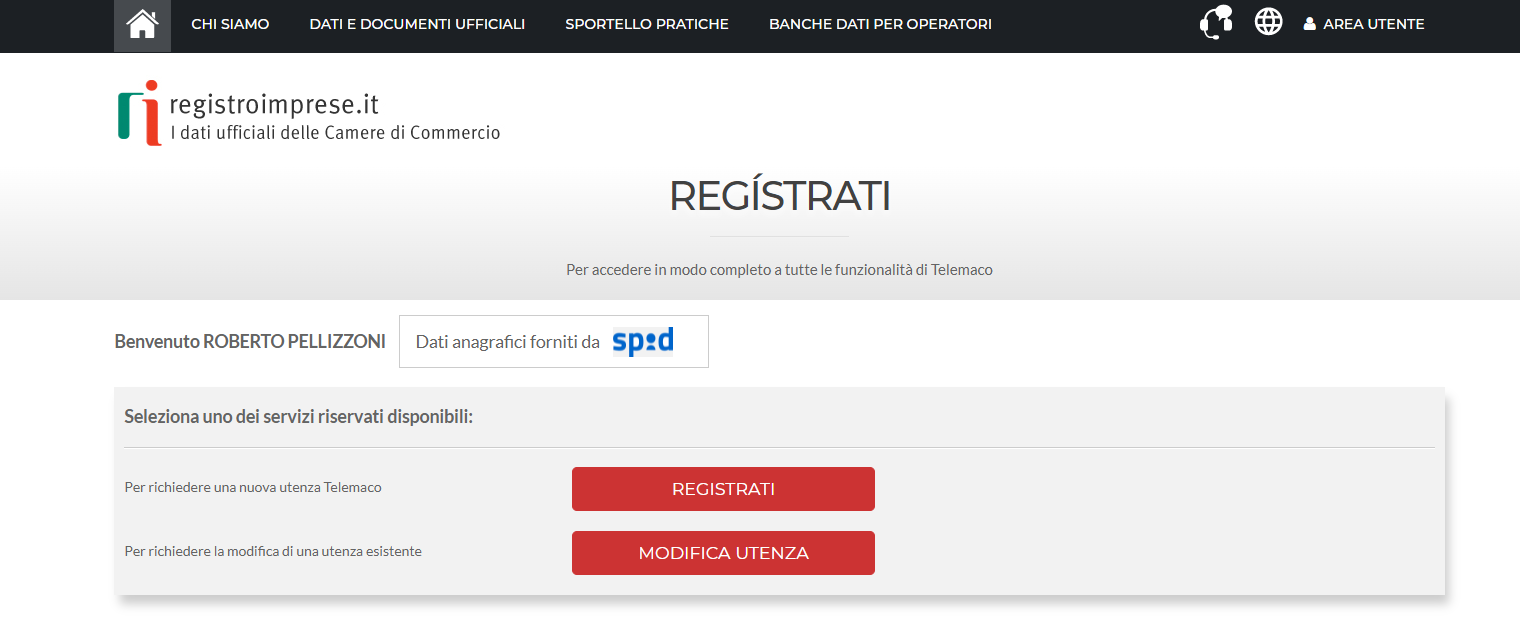 Una volta registrati attraverso uno dei sistemi selezionati, cliccare su
REGISTRATI
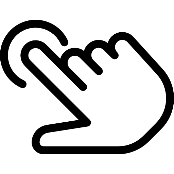 REGISTRARSI SU registroimprese.it
C
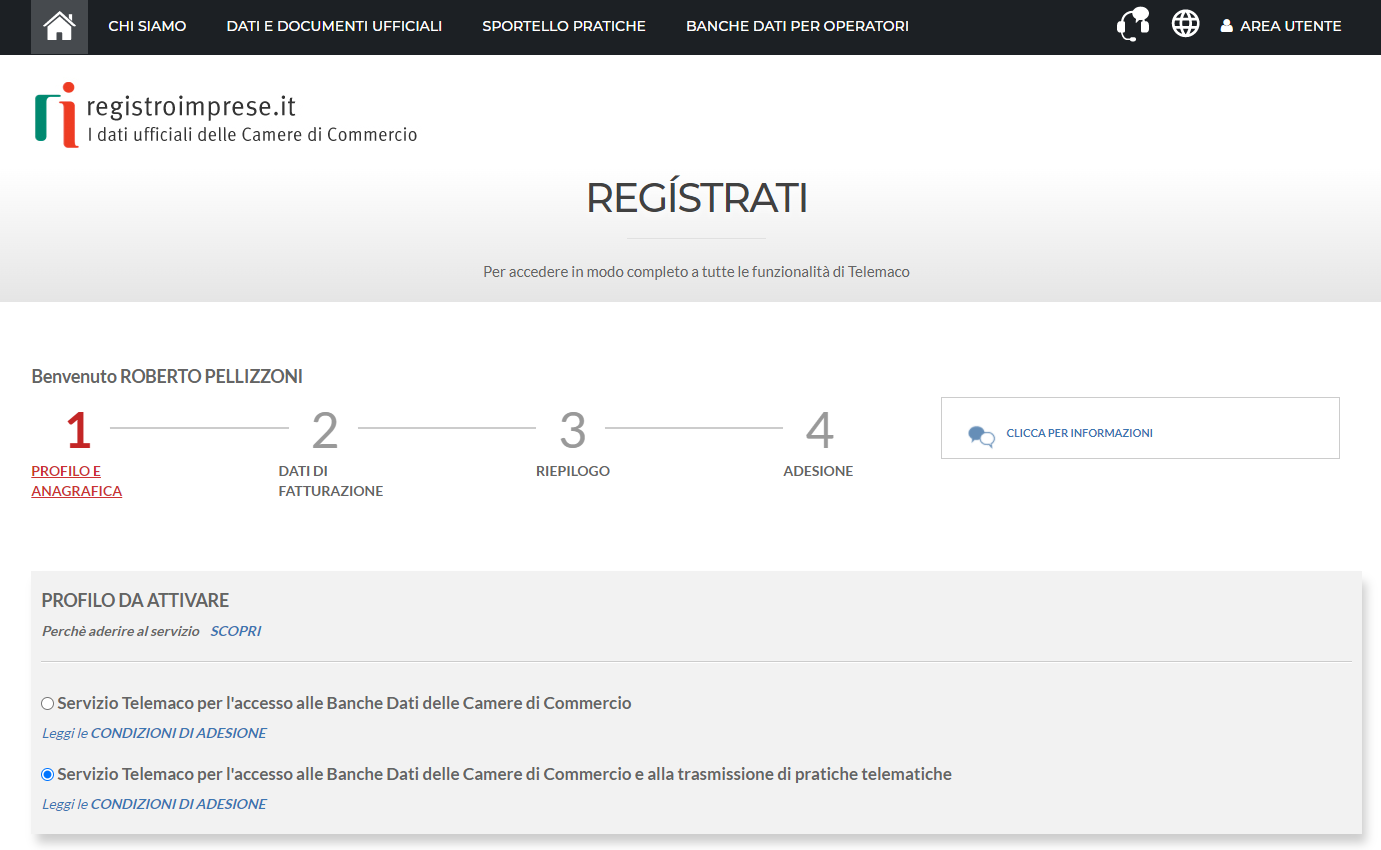 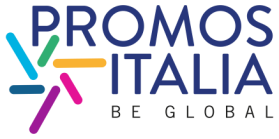 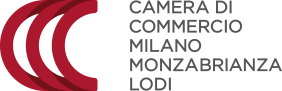 ONNESSI 2024
Nella sezione PROFILO DA ATTIVARE selezionare l’opzione
SERVIZI PER L’ACCESSO ALLE BANCHE DATI DELLE CAMERE DI COMMERCIO E ALLA TRASMISSIONE DI PRATICHE TELEMATICHE
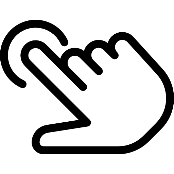 REGISTRARSI SU registroimprese.it
C
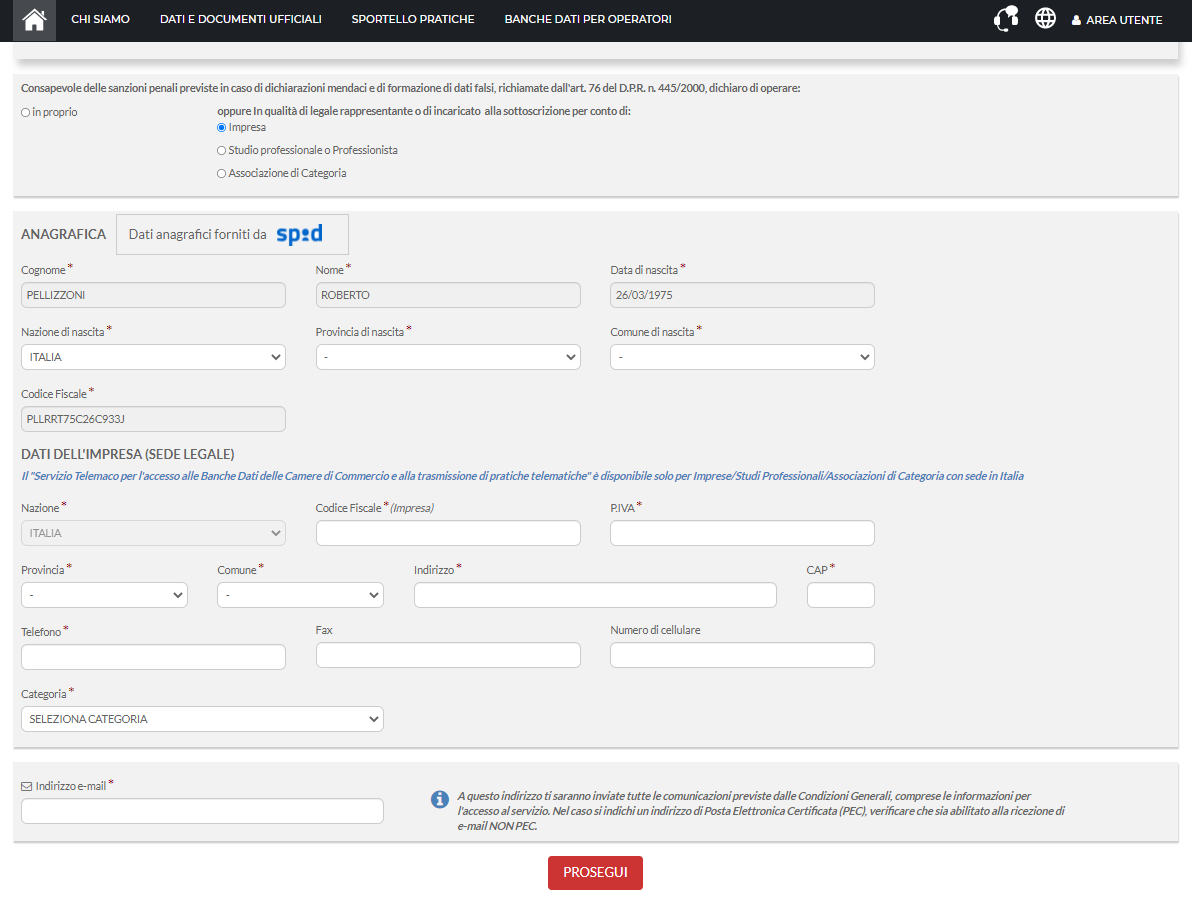 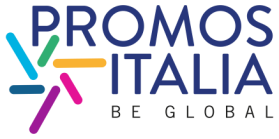 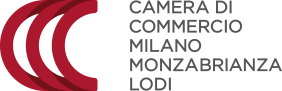 ONNESSI 2024
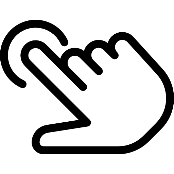 1. Dichiarare che si sta operando in qualità di legale rappresentante dell’IMPRESA

2. Compilare tutti i campi anagrafici obbligatori (indicati con un asterisco)

3. Cliccare su PROSEGUI
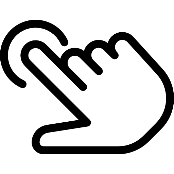 REGISTRARSI SU registroimprese.it
C
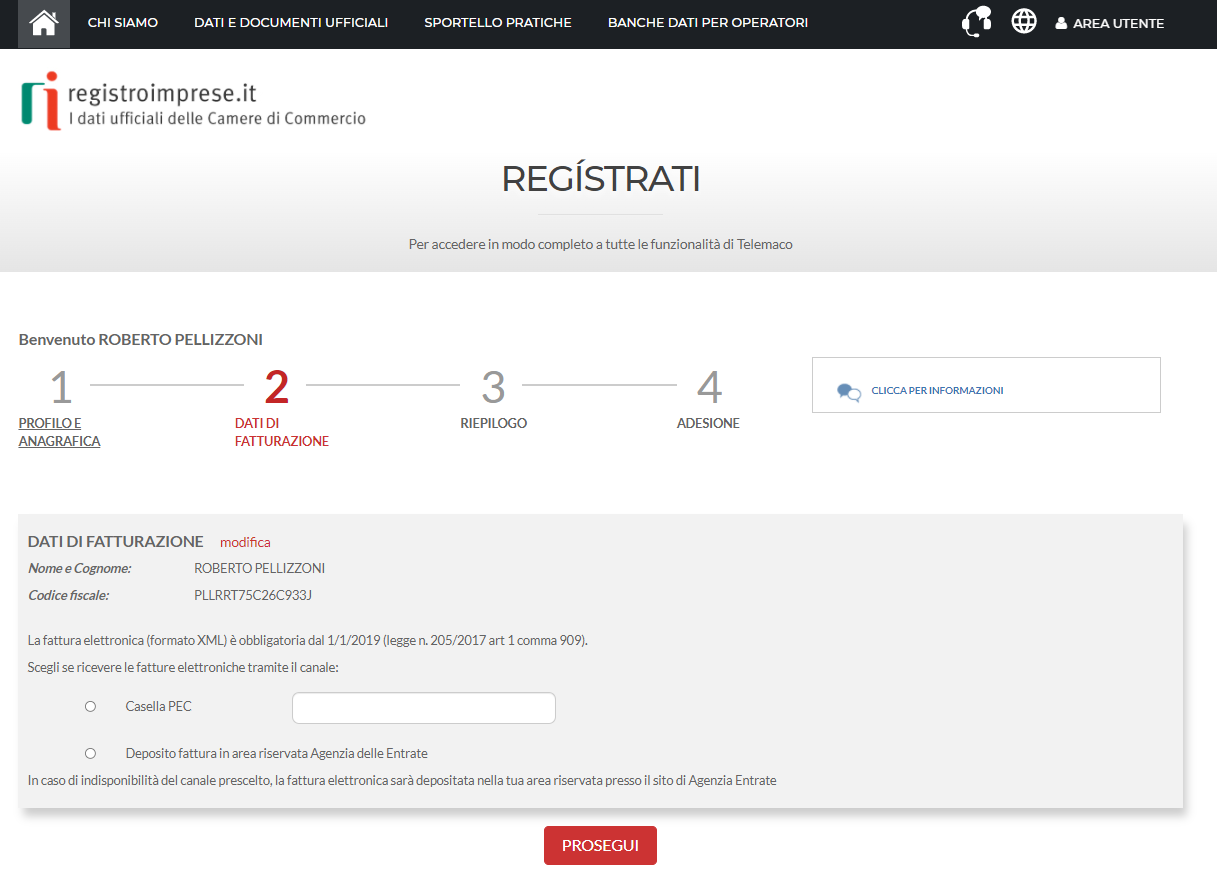 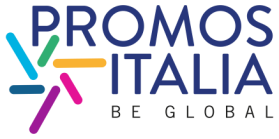 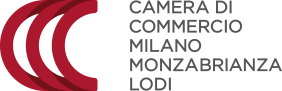 ONNESSI 2024
1. Selezionare la metodologia con cui si intende ricevere le fatture elettroniche

2. Cliccare su PROSEGUI
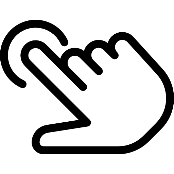 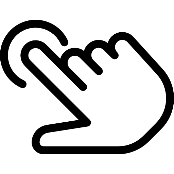 REGISTRARSI SU registroimprese.it
C
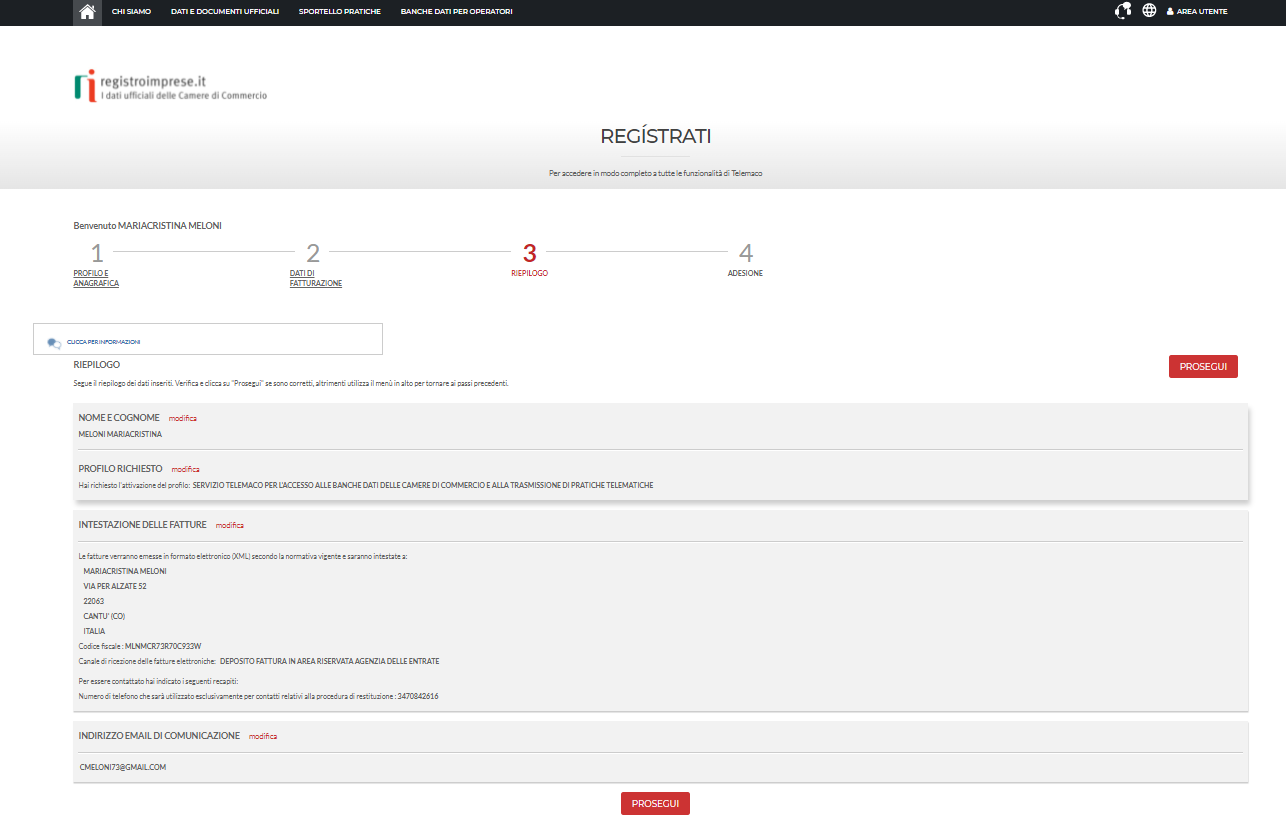 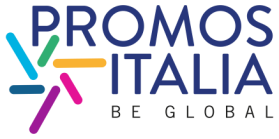 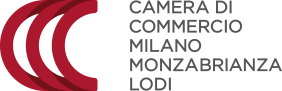 ONNESSI 2024
Nella sezione di RIEPILOGO cliccare su PROSEGUI
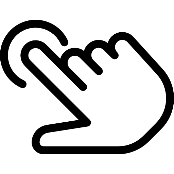 REGISTRARSI SU registroimprese.it
C
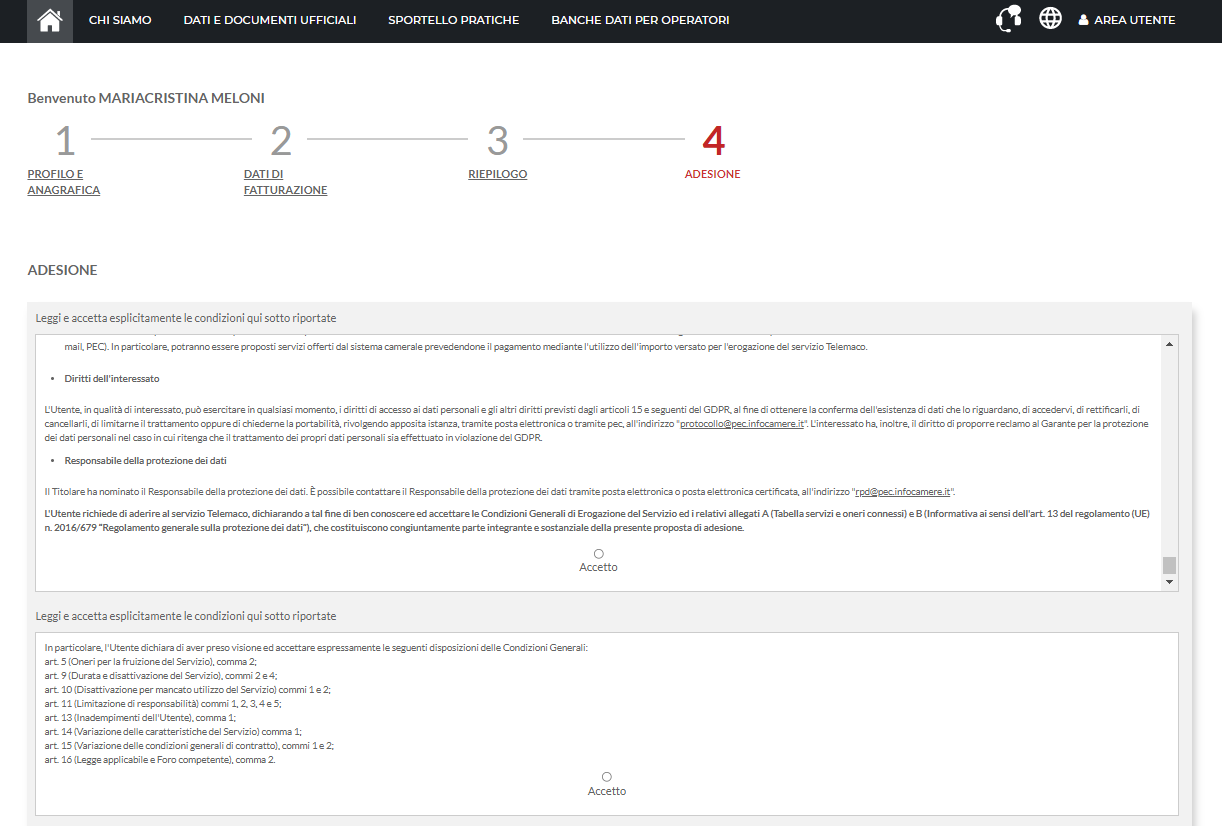 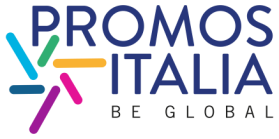 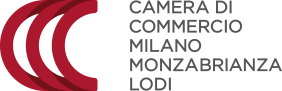 ONNESSI 2024
1. Nella sezione di ADESIONE selezionare le caselle di controllo ACCETTO
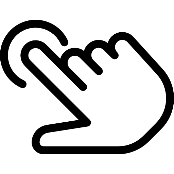 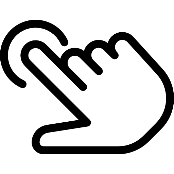 REGISTRARSI SU registroimprese.it
C
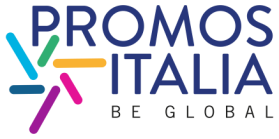 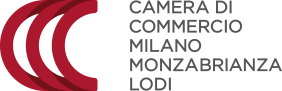 ONNESSI 2024
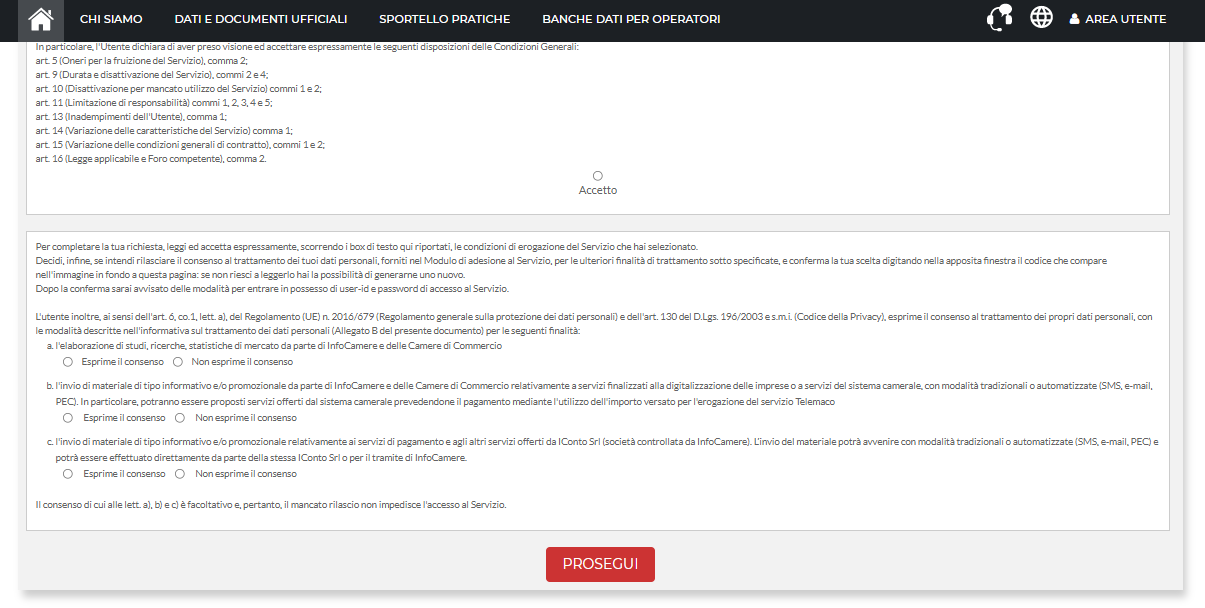 2. Nella sezione di ADESIONE esprimere o negare il consenso al trattamento dei dati personali selezionando le caselle di controllo 

3. Cliccare su PROSEGUI
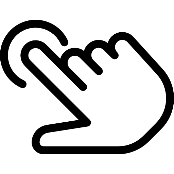 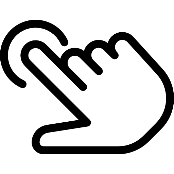 REGISTRARSI SU registroimprese.it
C
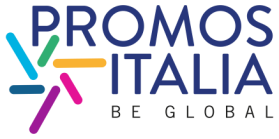 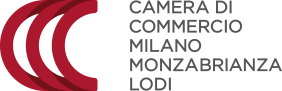 ONNESSI 2024
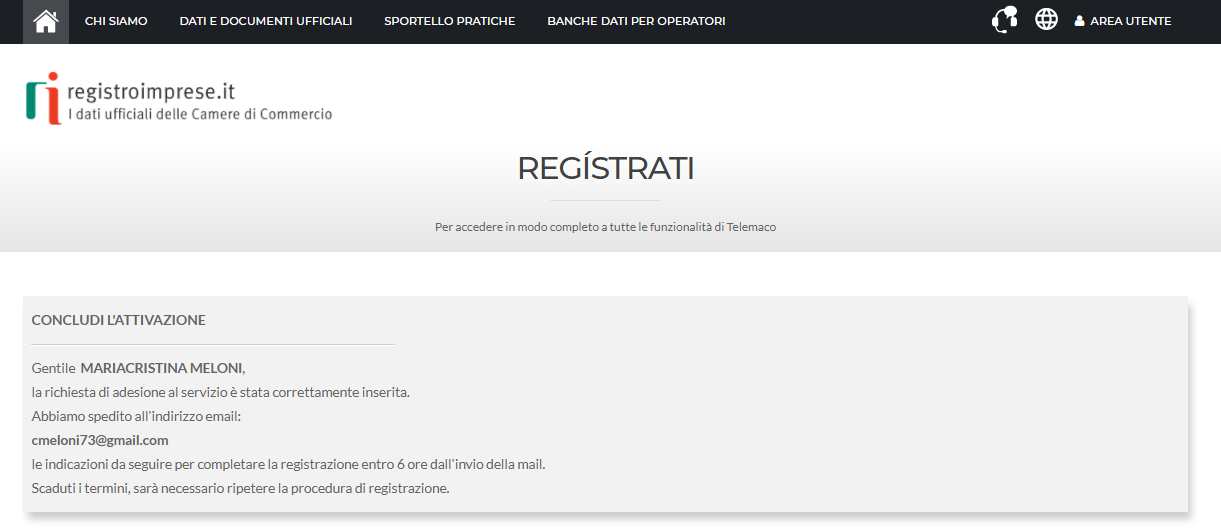 La registrazione è terminata e deve essere ora attivata la propria utenza
REGISTRARSI SU registroimprese.it
C
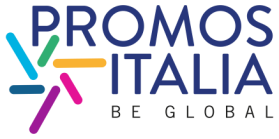 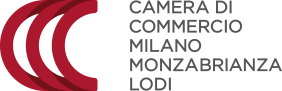 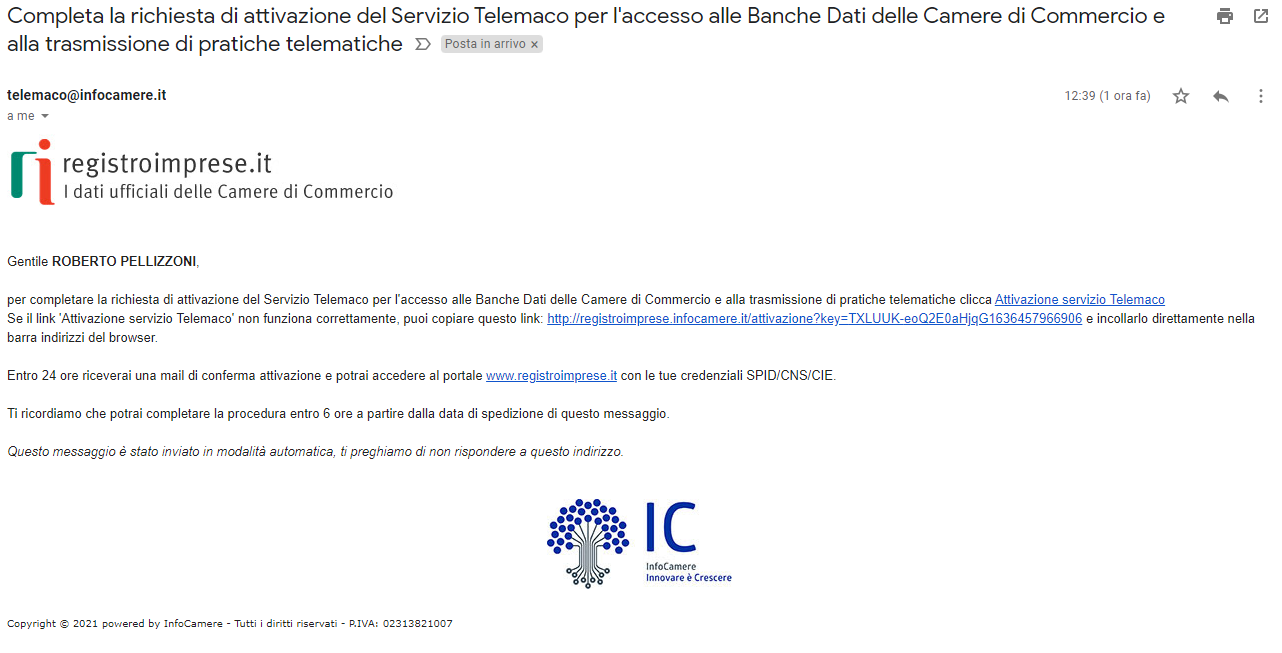 ONNESSI 2024
Controllare la casella di posta elettronica indicata.
Si riceverà una mail per confermare l’attivazione del profilo

Cliccare sul link di attivazione inserito nella mail
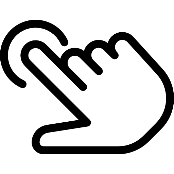 REGISTRARSI SU registroimprese.it
C
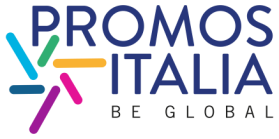 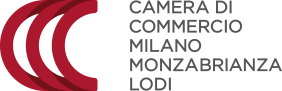 ONNESSI 2024
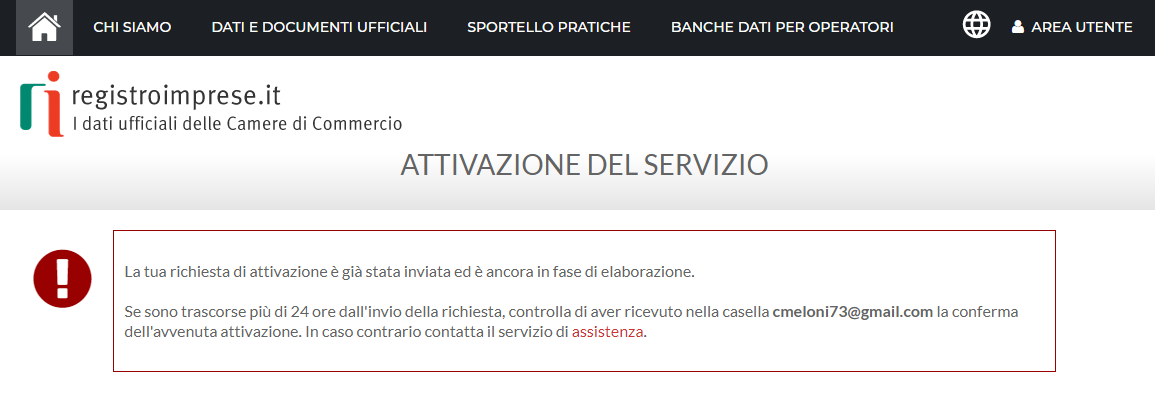 La registrazione è terminata
REGISTRARSI SU registroimprese.it
C
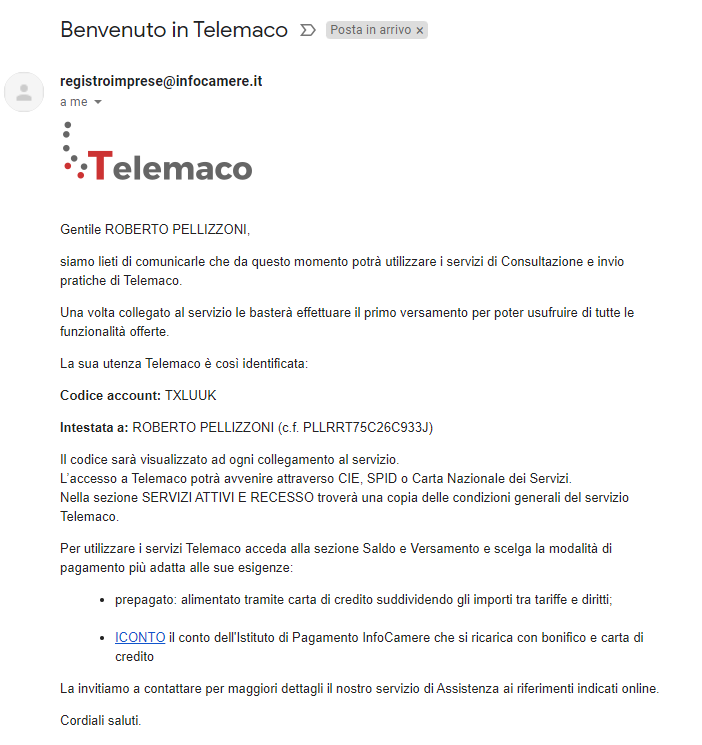 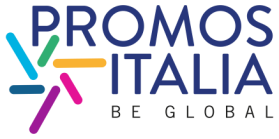 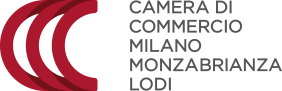 ONNESSI 2024
Alla propria mail si riceve una mail di conferma attivazione che contiene il proprio CODICE ACCOUNT